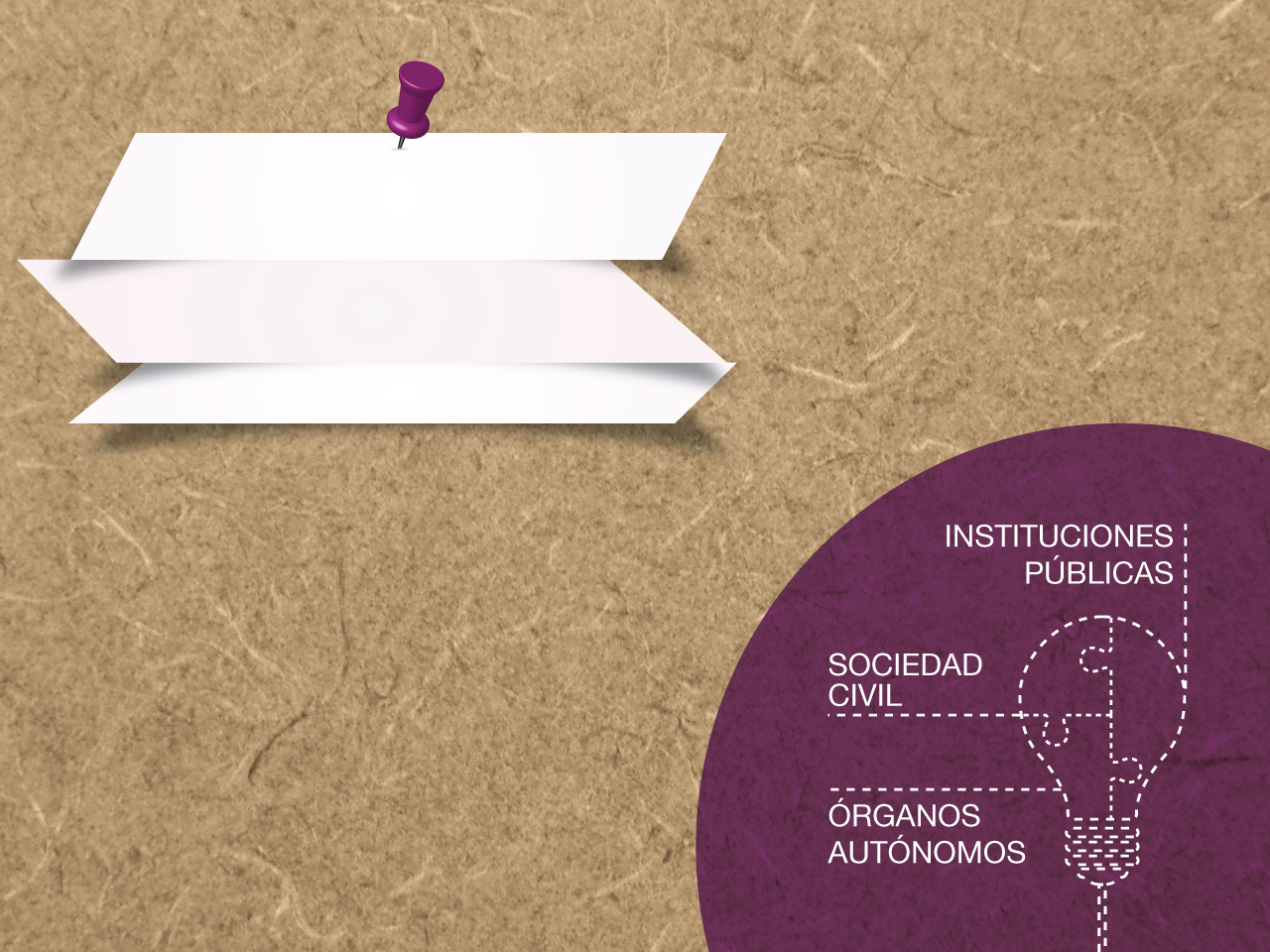 +
+
COAHUILA
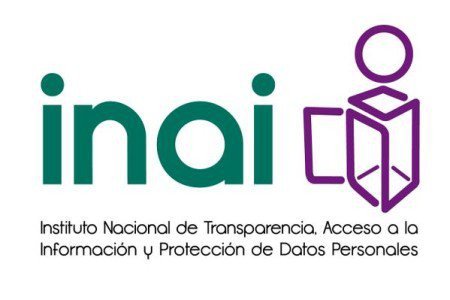 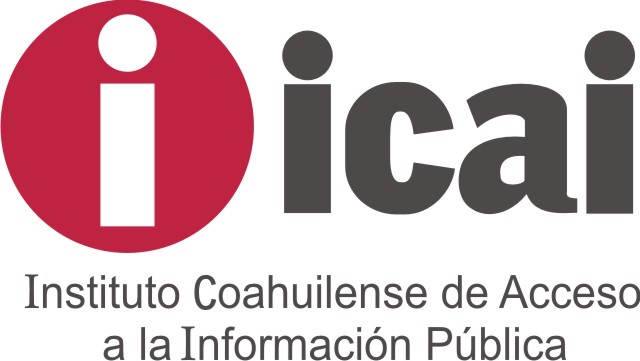 GOBIERNO ABIERTO
Co creación desde lo local
#CoCreaciónLocal
Metodología Mesas de Trabajo para la creación del Plan de Acción Local (PAL)
Ruta crítica
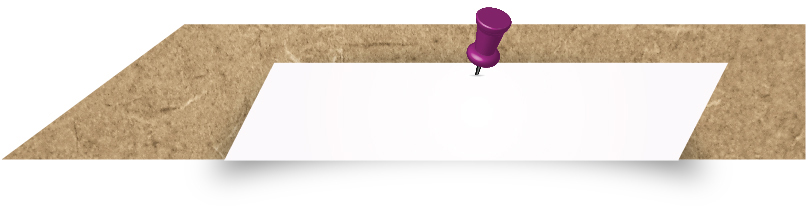 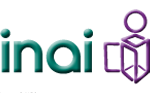 +               +COAHUILA
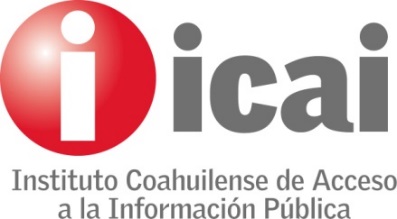 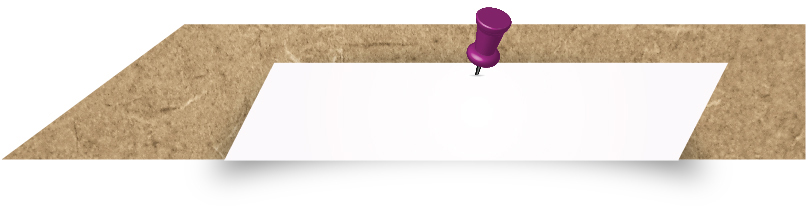 Calendario
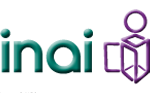 +               +COAHUILA
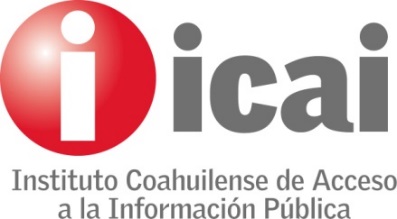 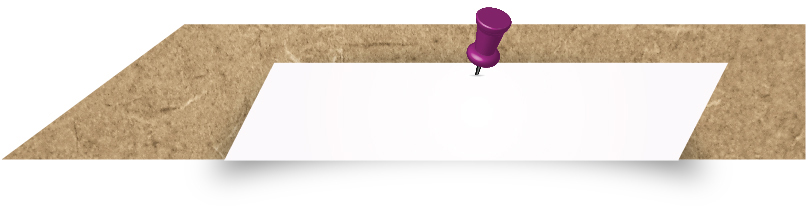 Temas propuestos
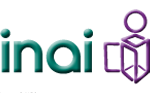 +               +COAHUILA
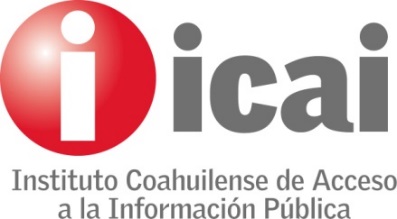 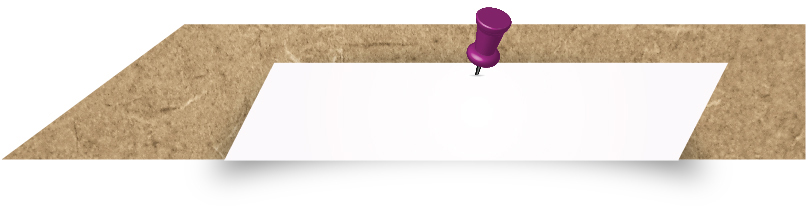 Orden del día
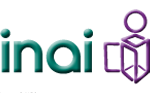 +               +COAHUILA
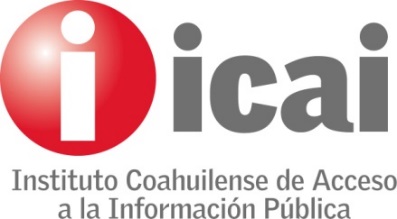 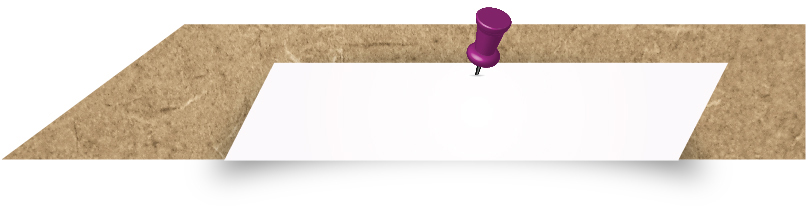 Ruta interna en cada una de las mesas temáticas regionales rumbo a la conformación del Plan de Acción Local del estado de Coahuila de Zaragoza
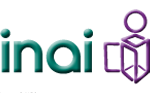 +               +COAHUILA
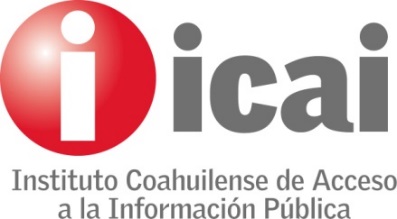 1. En cada mesa de trabajo se nombrará de entre los integrantes y mediante votación económica a un relator(a) quien recogerá por escrito todas las ideas, comentarios y /o propuestas más acabadas de cada uno de los integrantes.
2. En cada mesa de trabajo se nombrará de entre los integrantes y mediante votación económica a un moderador(a), quien será el encargado de conducir las participaciones de cada uno de los integrantes, dar la palabra y el tiempo razonable de participación, dirigir las discusiones tratando de encaminar el diálogo en el sentido del tema particular que se trabaja en cada mesa, evitar la concentración o apoderamiento del uso de la voz por alguno o algunos de los participantes, así como incentivar la participación de tod@s los miembros de la mesa.
3. El moderador pedirá el apoyo del facilitador, del personal del ICAI o de los Enlaces para que le proporcionen información que en un momento dado se requiera para proseguir los trabajos de cada mesa.
4. El moderador deberá apegarse a los tiempos asignados al desarrollo del trabajo en cada mesa, cuidando de administrar los tiempos justos para cada participación de los integrantes.
5. Al finalizar el tiempo asignado para desarrollar los trabajos de las mesas, el relator leerá el informe al grupo de su mesa para aclarar, engrosar, reducir o excluir del informe algo que no hubiere sido plasmado de la manera en que lo propuso alguno de los integrantes.
6. Una vez que el relator ha hecho las modificaciones pertinentes al informe de cada mesa, preguntará a los integrantes si están todos de acuerdo en el contenido y siendo así, entregará el informe al facilitador para que posteriormente se dé lectura del mismo en la plenaria.